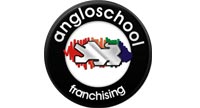 ANGLOSCHOOL SÃO CARLOS
Curso Técnico em Administração
Módulo de Marketing
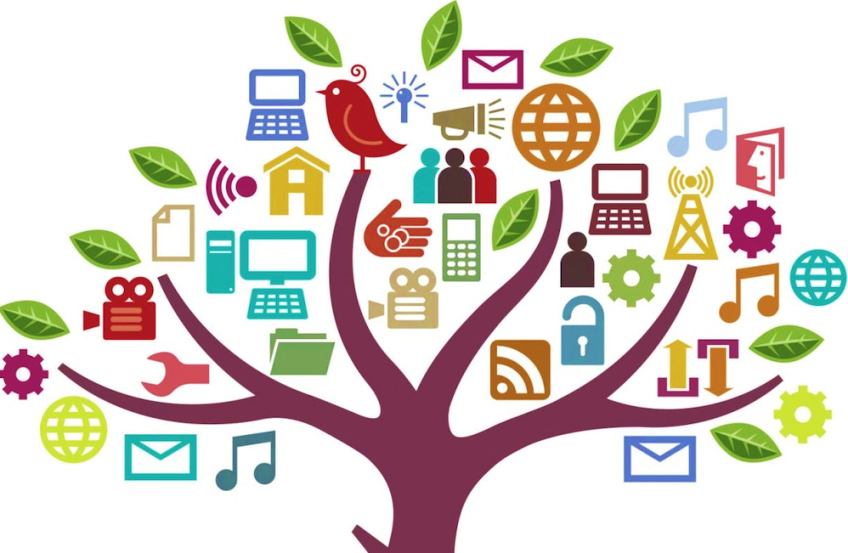 Projeto Experimental
Plano de Marketing
Ronaldo Roberto da Silva
 Rafael Carlos Leite
                  Janaina de Cassia S.de Brito
          Patricia da Silva Santos
           Elisangela Ap.R.Silveira
Kaloraen Pedroso
        Girlane Paixão da Silva
Empresa:
Eco Pousada Moribana
Orientador: Rodrigo Rodrigues
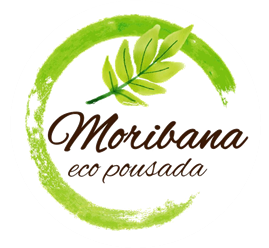 Pesquisa de mercadoMetodologia : Pesquisa bibliográfica realizada pela internet
Pesquisas mostram que o setor de hotéis e pousadas estão em franca recuperação desde 2010
A demanda se mantém estável com tendência de crescimento ,principalmente pela ascenção do poder econômico de algumas classes e a inserção do Brasil em diversos eventos nacionais e internacionais
Dados atualizados pela ABIH- Associação brasileira da indústria e hotéis com base de informações do Cadastur foram identificados  5925 meios de hospedagem legalmente registrados no país ,sendo 1679 pousadas
A maioria das pousadas , 80,5% predominam nas cidades do interior com meios de hospedagem de pequeno porte
O turismo de negócios foi o que mais cresceu nos ultimos anos no mundo
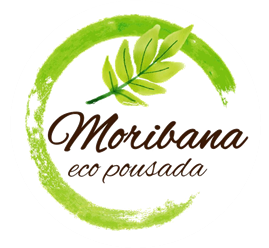 Análise da concorrência
Pontos fortes	            Pontos fracos
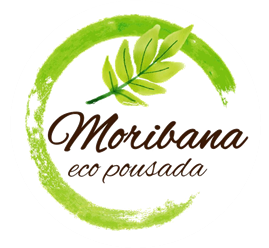 Identidade Institucional
Razão Social : Moribana Eco Pousada

Sócios : Ronaldo Silva, Rafael Leite, Janaina de Brito, Patricia Santos, Elisangela Silveira, Kaloraen Pedroso, Girlane P.da Silva

Segmento : Hospedagem e Eco Turismo

Mercado Atuante : São Carlos e Região

Investimento estimado : R$ 2.000.000,00

Público Alvo : Todas pessoas que buscam conforto,boa gastronomia ,lazer e serviços que tragam bem estar junto a natureza
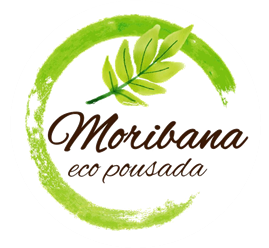 Identidade Institucional
MISSÃO : Fornecer atendimento personalizado , com serviços de qualidade em hospedagem e lazer com segurança e responsabilidade gerando a satisfação dos clientes colaboradores


VISÃO : Crescer de forma consolidada e ser reconhecido entre os melhores no seguimento de hospedagem e entretenimento em São Carlos e região , como um lugar sustentável e econômico gerando momentos inesquecíveis


VALORES :  Trabalhar com ética , respeito , honestidade , integridade com os clientes e colaboradores promovendo a sustentabilidade econômica e ambiental
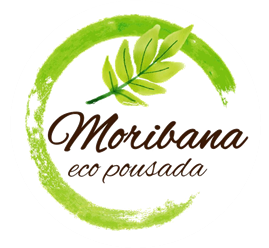 Mix de serviços
Pacote individual 
Pacote familiar
Pacotes promocionais em datas festivas
Pacotes especiais para terceira idade
Pacote casal
Crianças até 12 anos grátis
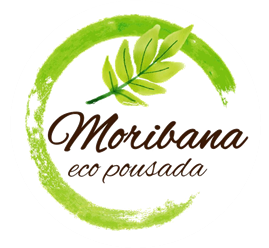 Estrutura Organizacional
Chácara com 100.000 m2  em área rural
Área de hospedagem composta por :
Recepção/Reservas
Telefônia
Gerência
Cozinha
Salão  de jogos
Restaurante
Piscinas Adulto e Infantil com Tobo água
Churrasqueiras
Quiosques
Mini campo futebol 
Quadra de vôlei de areia
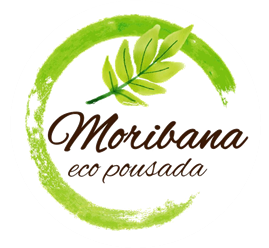 Estrutura Organizacional
20 quartos de casal equipados com:
01 cama casal e 02 beliches duplos

10 quartos de solteiro equipados com:
01 cama solteiro e 01 beliche duplo

Todos os quartos equipados com :
TV 32 
Frigobar
Ar condicionado
Wi-fi
Serviço de interfone
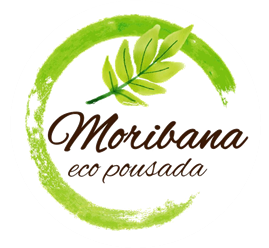 Estrutura Organizacional
Total de colaboradores:
02 recepcionistas 
02 cozinheiros
02 auxiliares de cozinha
04 garçons
03 arrumadeiras
03 monitores
01 tec.manutenção
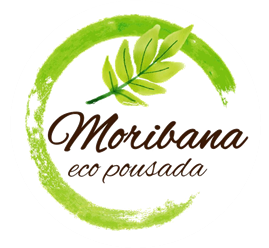 Análise SWOT
Pontos fortes
Pontos fracos
Integração com a natureza
Fácil acesso
Boa alimentação
Lazer
Ótima infraestrutura
Tecnologia de ponta
Estrutura limitada
Pouca esperiência no mercado
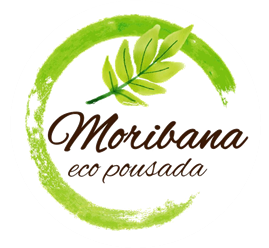 Análise SWOTOportunidades
O crescimento de pousadas está em alta desde 2010

Aumento das procuras por lugares aconchegantes com ambiente familiar

Crescimento das pessoas que buscam serviços de hospedagem e lazer junto a natureza

Pesquisas mostram que as pessoas estão buscando melhor qualidade de vida com lazer e alimentação saudável

Aumento da procura desses serviços pelas pessoas da maior idade ,pesquisas mostram que os brasileiros estão envelhecendo
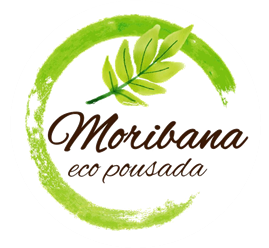 Análise SWOTAmeaças
Possível surgimento de concorrentes

Mudanças climáticas

Crise econômica

Crise no turismo

Alta do dólar
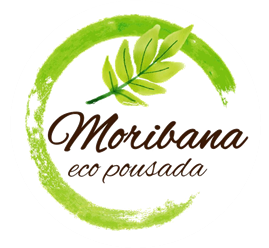 Composto de marketing
Produto/Serviços


Moribana eco pousada oferece serviços de hospedagem com qualidade , lazer para toda a familia com segurança , boa gastronomia 

Serviços especiais para terceira idade com alimentação balanceada e muitas atividades
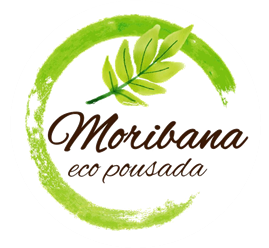 Composto de marketing
Preço


Moribana eco pousada oferece preços justos com serviços de qualidade

Valores acessíveis com pagamentos facilitados nos cartões (visa , master , american express) com parcelamentos 

Pagamentos com boletos bancarios e pagamento direto na pousada
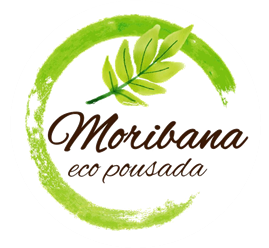 Composto de marketing
Preço


Moribana eco pousada oferece preços justos com serviços de qualidade

Valores acessíveis com pagamentos facilitados nos cartões (visa , master , american express) com parcelamentos 

Pagamentos com boletos bancários e pagamento diréto na pousada
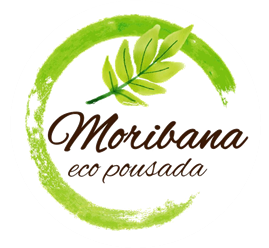 Composto de marketing
Praça


Moribana eco pousada está localizada na Rodovia  SP 215 , km 100 na região de São Carlos , SP

Fácil acesso e estacionamento amplo 

Ampla área de lazer 

Área total da pousada : 100.000 m2
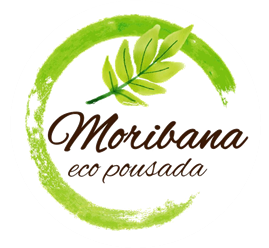 Composto de marketing
Promoção

A promoção será através de :

Outdoors

Internet ( site )

Rádio ( spot ) produzido através de locução , narração
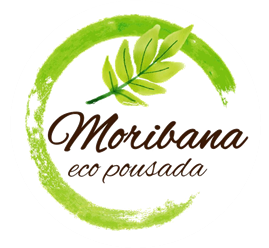 Identidade Visual
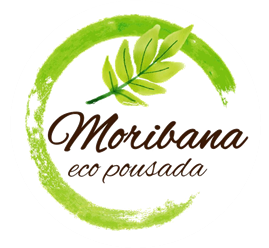 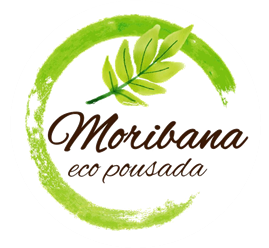 Identidade VisualNome
Moribana
A palavra moribana significa Flores Empilhadas,que utiliza um ou mais grupos de arranjos posicionados em Kenzans ,um objeto plano com pequenos espinhos onde as flores são inseridas.
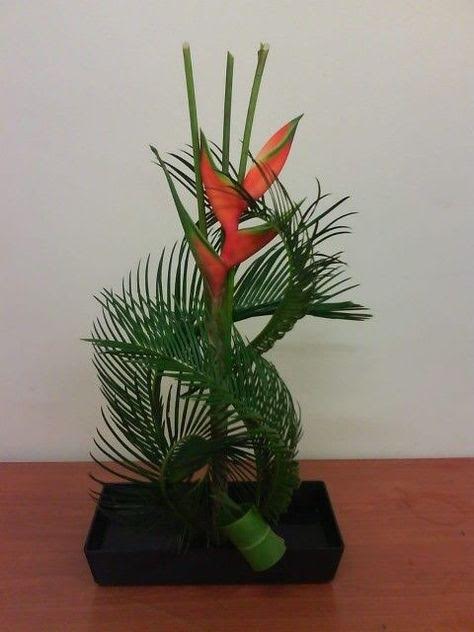 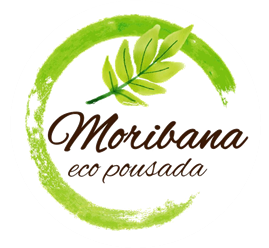 Identidade VisualLogotipo
O circulo da logo em verde claro remete ao kenzan junto com o arranjo floral transmite movimento , proteção e cultivo a natureza ,e o marrom que simboliza a terra traz requinte e destaque a marca
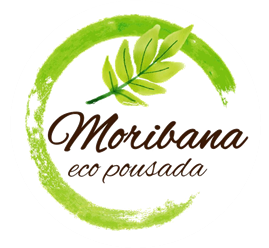 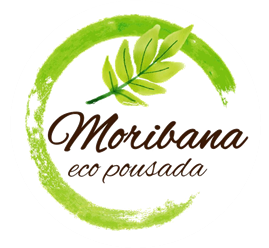 Identidade VisualPosicionamento
Ser reconhecido como um lugar que busca a integridade entre as pessoas e a natureza , respeitando os limites , buscando a qualidade nos serviços prestados , o bem estar dos clientes , colaboradores e promovendo a sustentabilidade econômica e ambiental
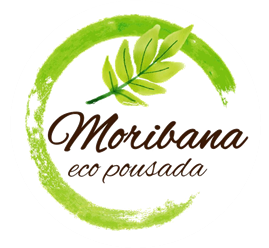 Identidade Visual
Padronização de cores
.(cmyk) 
                   .(c:54-m:0-y:99-k:0) 

                 
                   .(cmyk)
                   .(c:39-m:64-y:93-k:36)
Verde simboliza calma , tranquilidade , equilibrio , esperança , saúde e riqueza
Marrom é a cor da terra e da madeira , esta associada à natureza , transmite uma sensação de calma , conforto fisico e qualidade
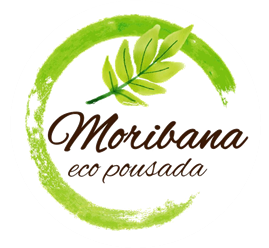 Identidade VisualFonteAlex Brush
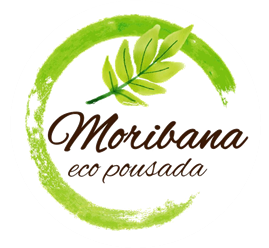 Identidade VisualSlogan
Vida e natureza , tudo se completa. 
         Venha fazer parte da nossa familia!
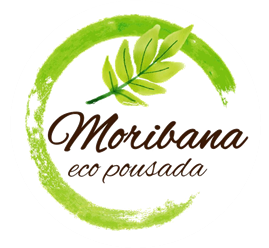 Identidade VisualFachada
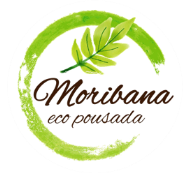 Moribana Eco Pousada
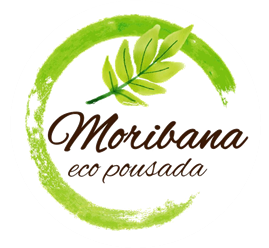 Identidade Visualsite
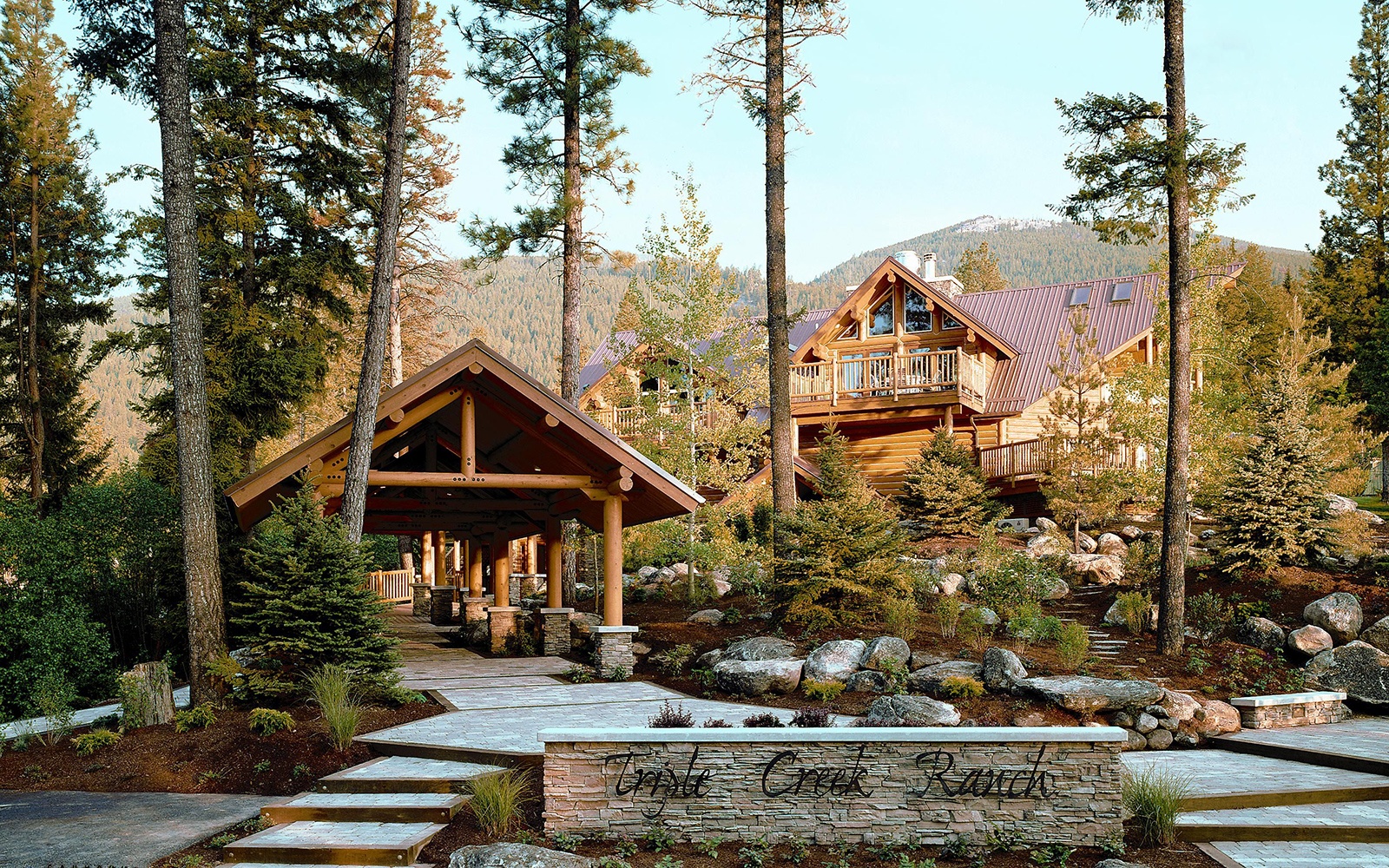 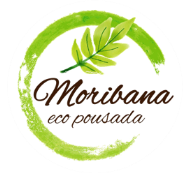 Home             Institucional            Contato
Vida e natureza, tudo se completa
Venha fazer parte da nossa família!
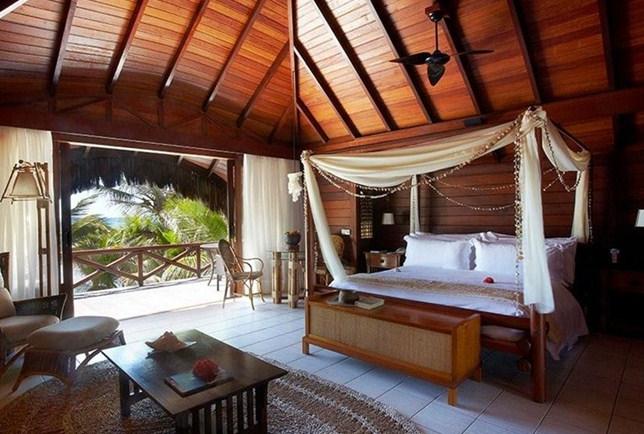 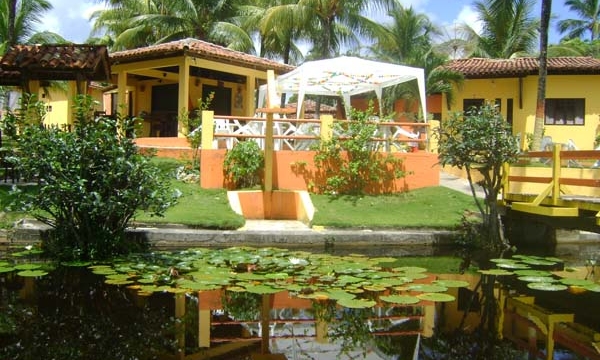 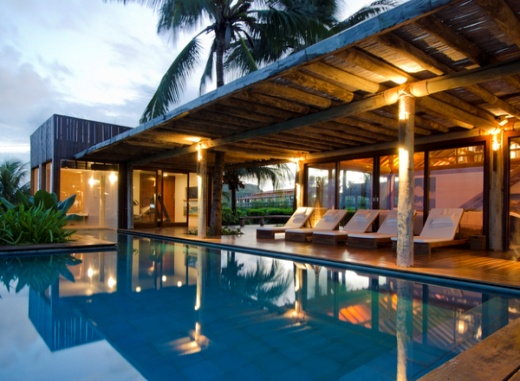 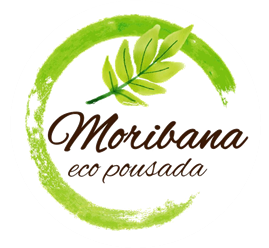 Identidade Visualfrota
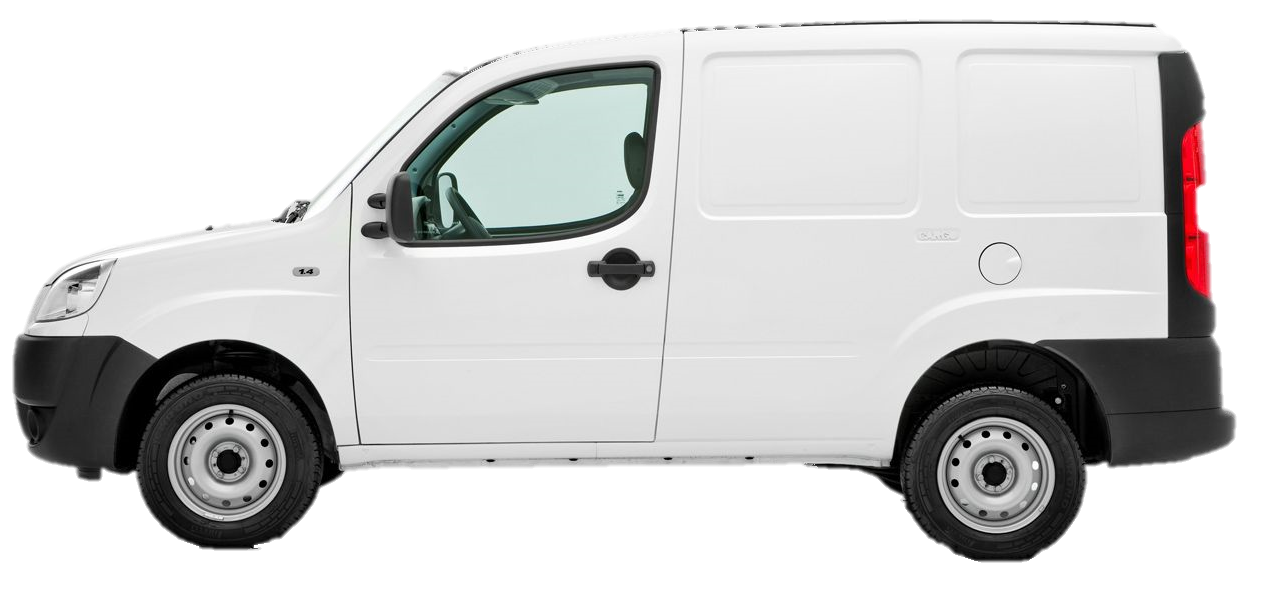 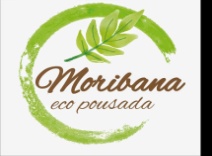 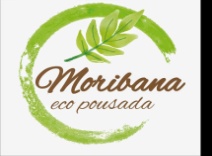 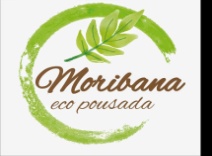 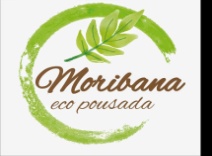 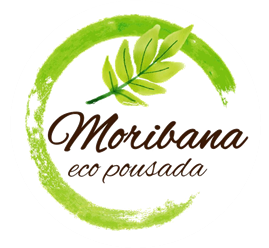 Identidade Visualcrachá
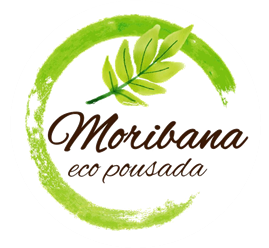 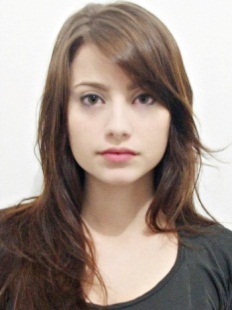 5x9cm
Sheila Silva
Recepcionista
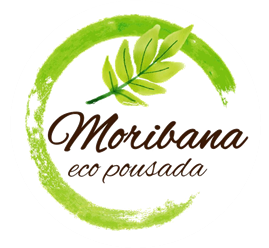 Identidade Visualcartão de visita
Hospedagem – Restaurante - lazer
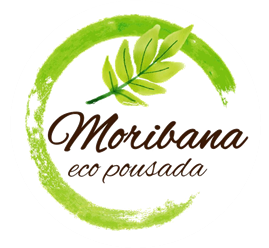 Vida e natureza, tudo se completa.
Venha fazer parte da nossa família!
(16)34121212  /moribanaecopousada@gmail.com
9x5cm
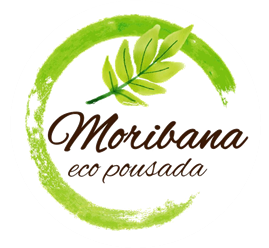 Identidade VisualUniforme
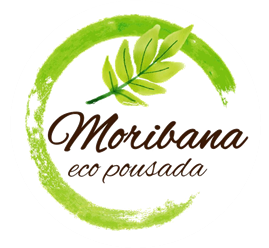 Identidade VisualBrindes
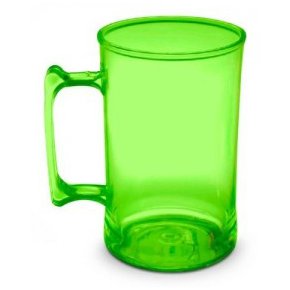 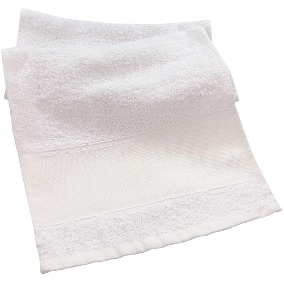 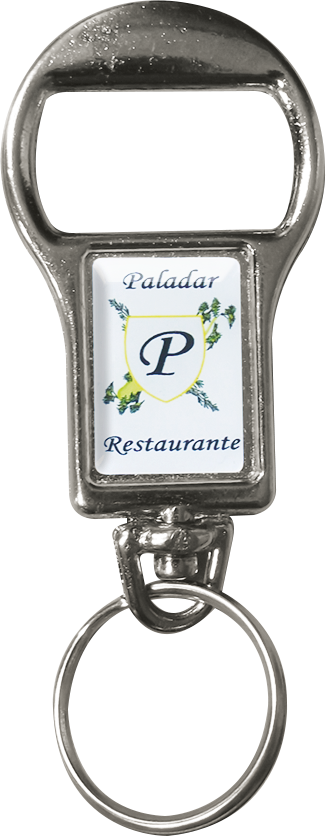 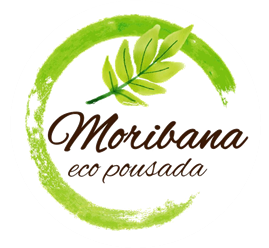 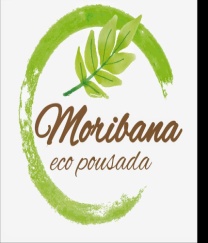 Vida e natureza, tudo se completa.
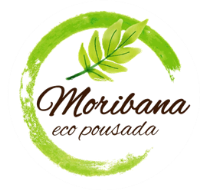 Venha fazer parte da nossa família!
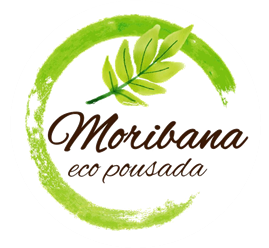 Campanha
Conceito

Será um estabelecimento comercial , semelhante a um hotel , modesto em tamanho e será administrado de maneira familiar

Objetivo

Alcançar uma posição de alto nível no ramo de pousadas , conquistando clientes de todas as classes e idades
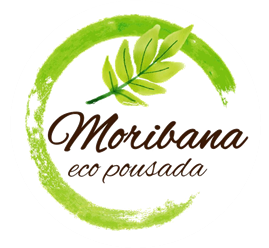 Estratégias de marketing
Marketing digital

Usar as redes sociais ( Facebook , Twitter , Instagram )

Videos interativos no youtube 

Email Marketing , mala direta digital

Rádio, Outdoor
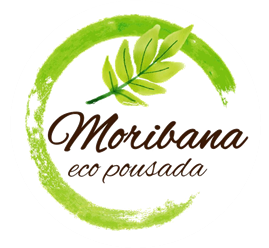 CampanhaOutdoor
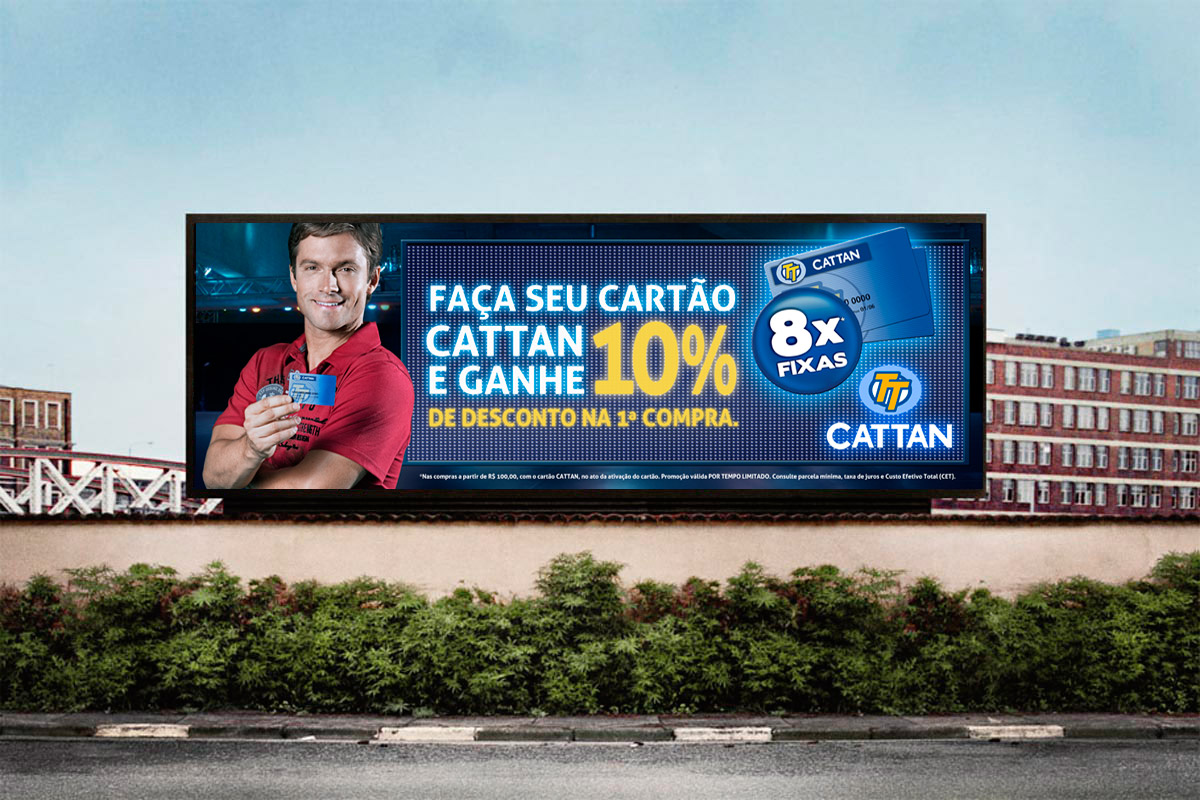 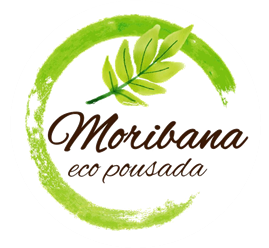 Vida e natureza, tudo se completa.
Venha fazer parte da nossa família!
Hospedagem – Restaurante - lazer
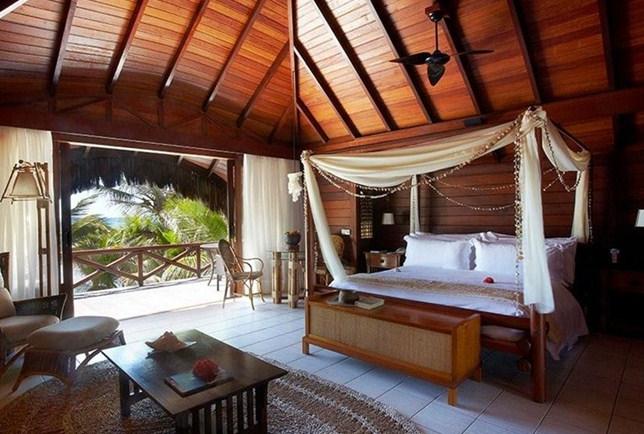 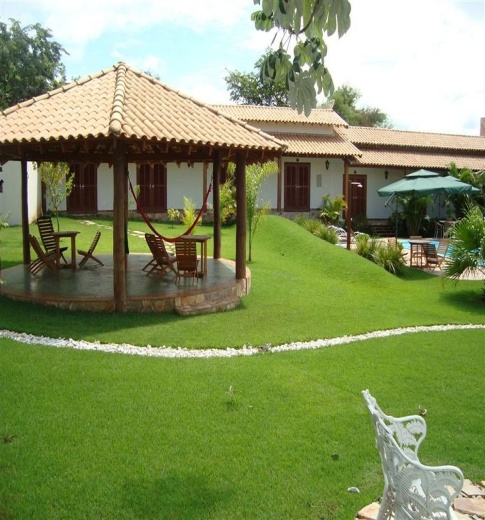 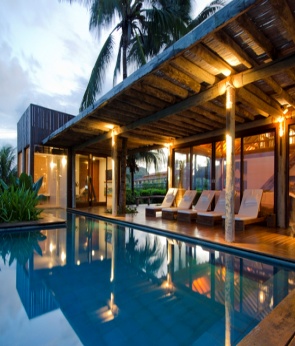 (16)34121212  
Moribanaecopousada.com.br
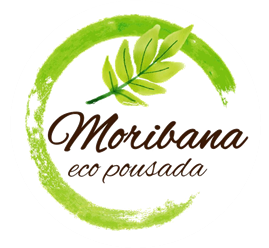 CampanhaRádio
Rádio –Spot – 15s


Locução : OI está de férias ? Quer aproveitar o fim de semana para se divertir ou descansar junto a natureza ?  Moribana Eco Pousada venha fazer parte da nossa familia , confira nossos preços e serviços pelo fone 34121212 ou acesse o site www.moribanaecopousada.com.br e tenha qualidade de vida
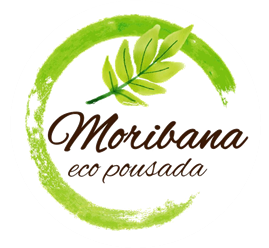 Campanha / Facebook / Capa Fan Pag
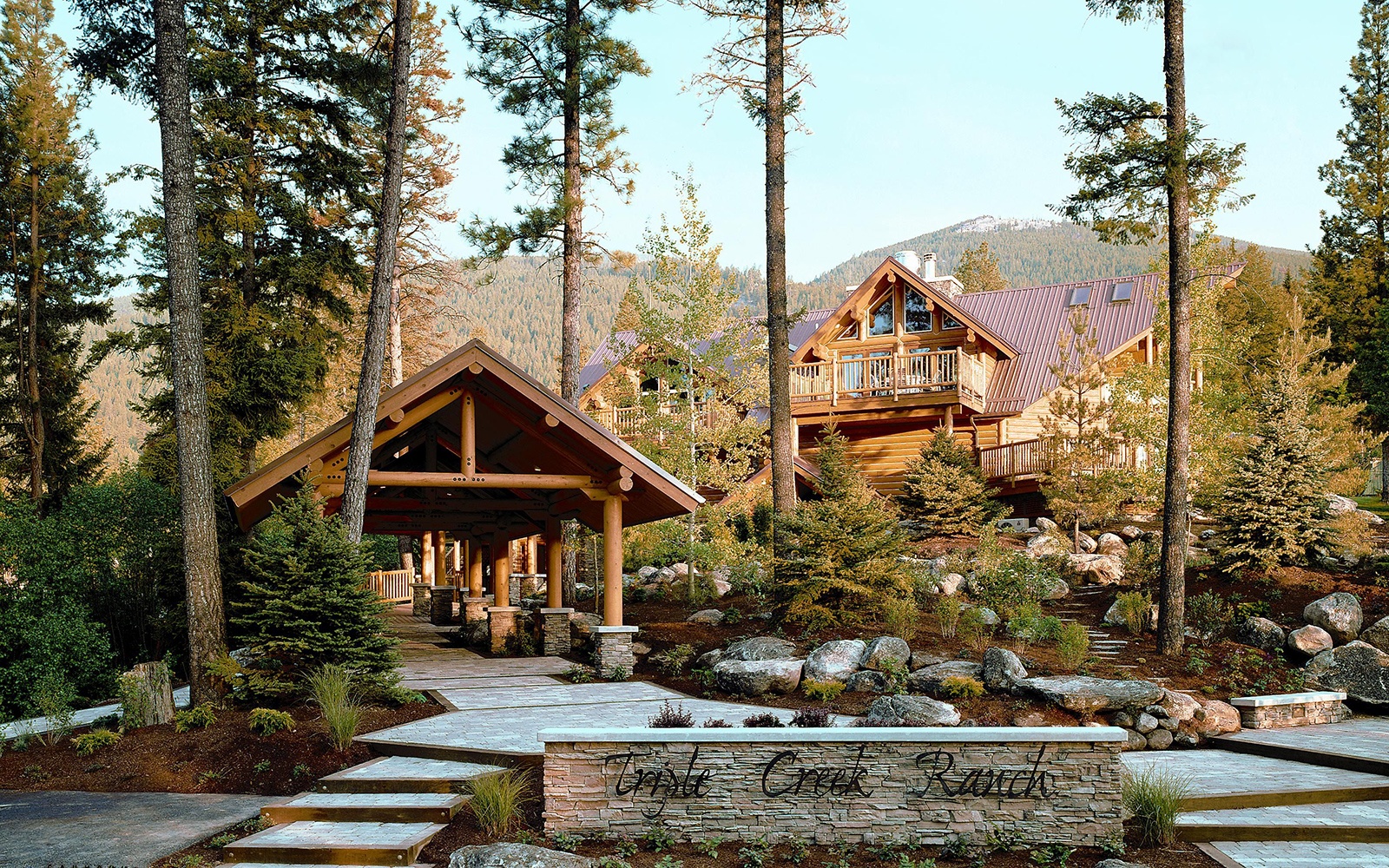 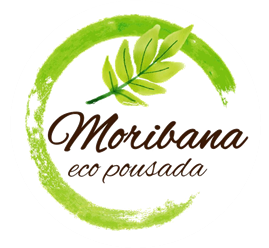 Vida e Natureza ,tudo se completa.
Venha fazer parte da nossa familia
Site : www.moribanaecopousada.com.br
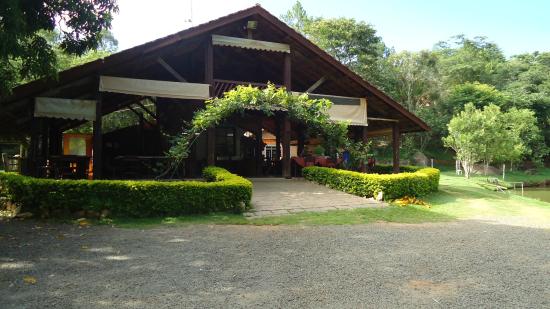 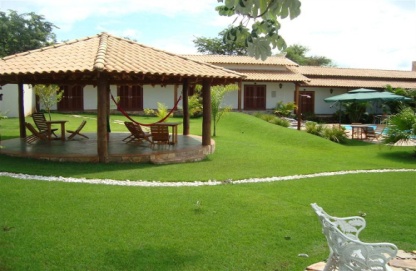 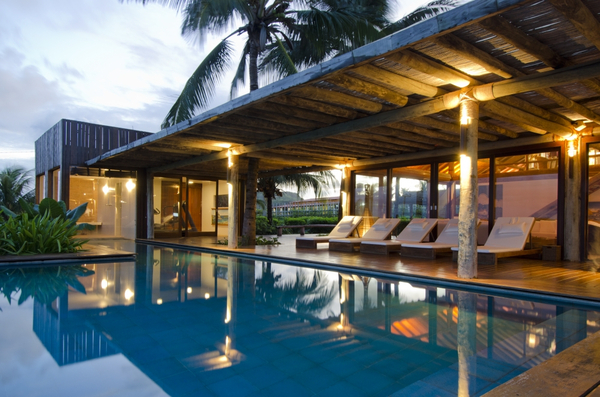 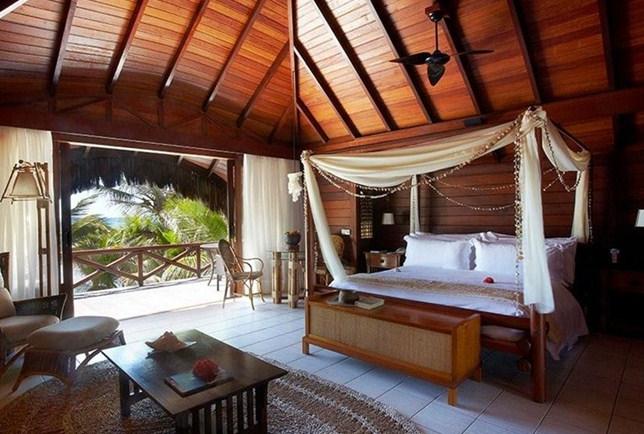 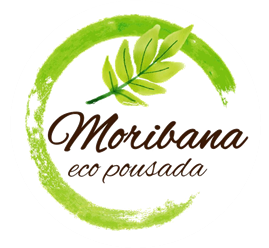 Bibliografia
www.equipotel.com.br

www.braziltur.com.br

www.senac.com.br

www.sebrae.com.br
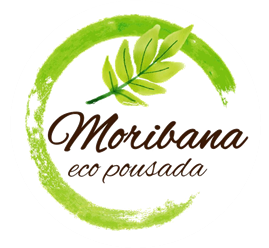 Agradecimentos
Agradecemos o corpo docente da instituição Anglo Scholl Franchinsing por contribuirem para a execução do nosso projeto de markenting 
Agradecemos em especial o Professor Rodrigo Rodrigues em todos os momentos esteve presente nos auxiliando